cews.publik.no24Hochschulranking nach Gleichstellungsaspekten 2021
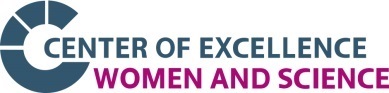 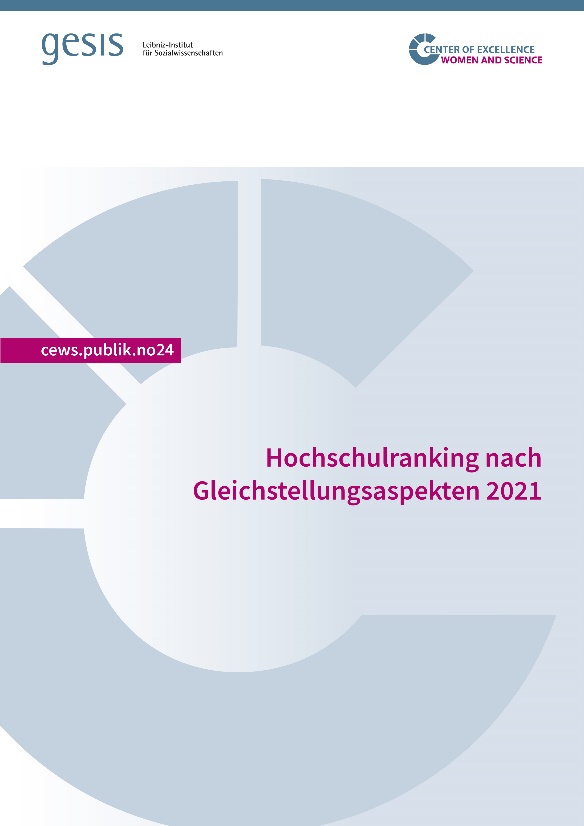 cews.publik.no24:Löther, Andrea (2021): Hochschulranking nach Gleichstellungsaspekten 2021. Hg. v. GESIS - Leibniz-Institut für Sozialwissenschaften: Köln (cews.publik, 23). (URL: https://nbn-resolving.org/urn:nbn:de:0168-ssoar-74765-6).
Mit dem Hochschulranking nach Gleichstellungsaspekten 2021 legt das Kompetenzzentrum Frauen in Wissenschaft und Forschung CEWS die zehnte Ausgabe dieses Instruments vor. Das Ranking ist ein etabliertes und langjähriges Instrument zur Qualitätssicherung für Gleichstellung an Hochschulen, das Instrumente wie Wettbewerbe (Professorinnenprogramm), Evaluationen und Zertifizierungen ergänzt. Das Ranking macht die Entwicklungen der Hochschulen im Bereich der Gleichstellung mit Hilfe quantitativer Indikatoren kontinuierlich und bundessweit vergleichbar und Veränderungen und Trends sichtbar.
Kontakt: 
Dr. Andrea Löther
Tel.: + 49 (0)221 47694-256
Fax: +49 (0) 221 47694-199
andrea.loether@gesis.org 
http://www.cews.org 
http://www.gesis.org
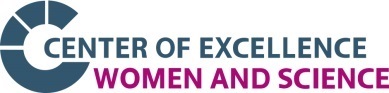 Welches Ziel verfolgt das Hochschulranking?
Gleichstellungserfolge von Hochschulen im bundesweiten Vergleich darstellen

Differenzierung nach verschiedenen Bereichen (z.B.: Studierende, wissenschaftliche Qualifikation, Personal und Veränderungen im Zeitverlauf)                                                      Stärken und Schwächen der einzelnen Hochschulen darstellen
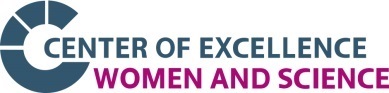 An wen richtet sich das Hochschulranking?
Entscheidungsträgerinnen und -träger in Hochschulen (Hochschulleitungen, Hochschulmanagement)

Gleichstellungsakteurinnen und -akteure  Bundes- und Landesministerien, Wissenschaftsorganisationen und die Politik
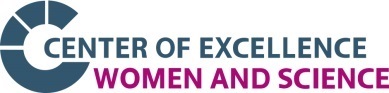 Hochschulauswahl und Daten
Auswahl der Hochschulen für das Ranking - alle Hochschulen mit Mitgliedschaft der Hochschulrektorenkonferenz (HRK) und mind. 10 Professuren- Hochschule ohne Mitgliedschaft der HRK, aber mind. 30 Professuren
Drei Hochschultypen im Ranking - Universitäten, Pädagogische Hochschulen und Theologische Hochschulen- Fachhochschulen und Verwaltungsfachhochschulen- Künstlerische Hochschulen
Auf welchen Daten beruht das Hochschulranking? - Daten des Statistischen Bundesamtes- Insgesamt 292 Hochschulen, davon 241 im Gesamtranking
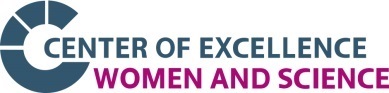 Wie werden die Leistungen der Hochschulen im Bereich der Gleichstellung gemessen?
Indikatoren, die der Logik des Kaskadenmodells folgen
Bezugsgröße sind der Studentinnenanteil bzw. der Frauenanteil an den Promotionen
Beispiel für den Indikator Promotionen:
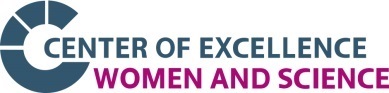 Welche Indikatoren werden gebildet?
Promotionen
Wissenschaftliche Qualifikation nach der Promotion
Hauptberufliches wissenschaftliches und künstlerisches Personal unterhalb der Lebenszeitprofessur
Professuren
Veränderung des Frauenanteils beim hauptberuflichen wissenschaftlichen und künstlerischen Personal unterhalb der Lebenszeitprofessur
Veränderung des Frauenanteils bei den Professuren
Studierende
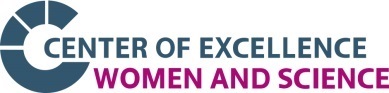 Wie werden die Hochschulen gerankt?
keine einzelnen Rangplätze
Zuordnung nach Schwellenwerten bei Trendvariablen
Zuordnung nach Quartilen
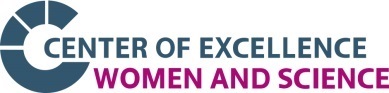 Wie setzt sich das Gesamtranking zusammen?
Summierung der Punkte der einzelnen Indikatoren
Studierendenindikator nicht im Gesamtranking Vielzahl von Hochschulen keines der vierzehn relevanten Fächer
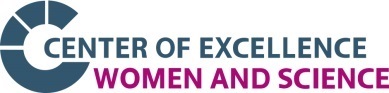 Studierendenindikator
nur für die Fächer mit einem bundesweiten Studentinnenanteil von unter 40 Prozent
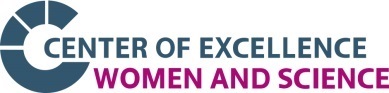 Ergebnisse der eigenen Hochschule (beispielhafte Darstellung)
Farbig markierte Stellen bitte für die eigene Hochschule anpassen!
Ranggruppe 3 (10 von 12 Punkten) im Gesamtranking
Spitzengruppe im Ranking für die Studierenden mit einem Indikator von 1,563
Beste Entwicklung in den Kategorien Promotion und Professoren
Ergebnisse der eigenen Hochschule(beispielhafte Darstellung)
Bitte für die eigene Hochschule anpassen!